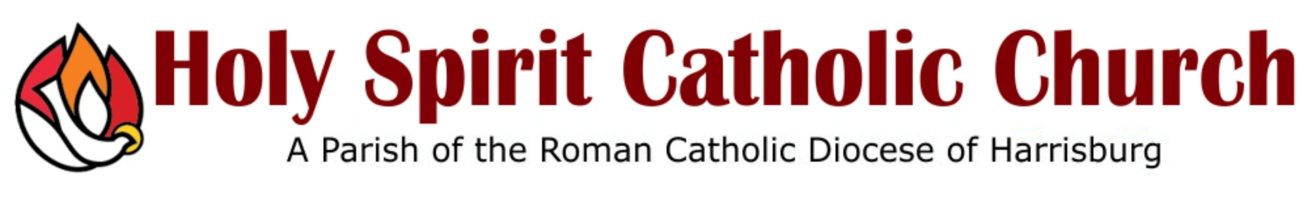 Synodal Survey2022
Summary of Results
Synod Survey SummaryFor Those No Longer Practicing
47 Responders
72% Believe in God
77% Pray
26% Read Scripture
53% Practice in new ways
Acts of kindness
Non-Catholic church
72%
11%
17%
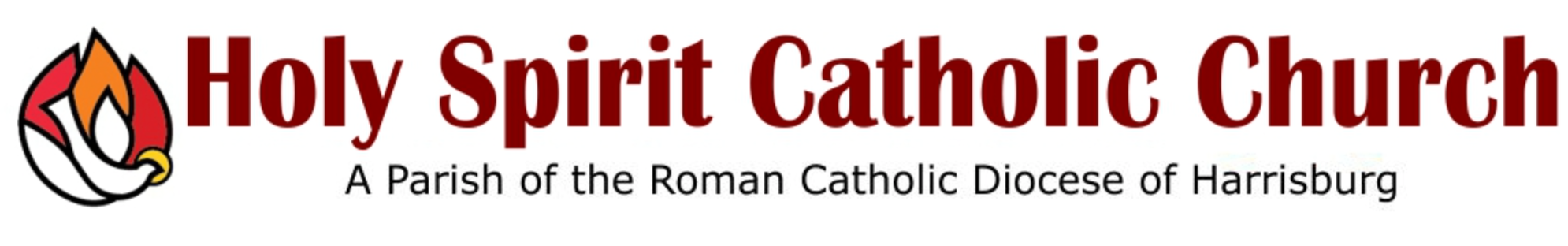 Synod Survey SummaryFor Those No Longer Practicing
50% have made decision NOT to practice Catholic Faith
67% would consider identifying as Catholic again
Top reasons for not practicing:
Didn’t feel connected
Didn’t agree with teachings
Clergy abuse scandal
Felt discriminated against
72%
11%
17%
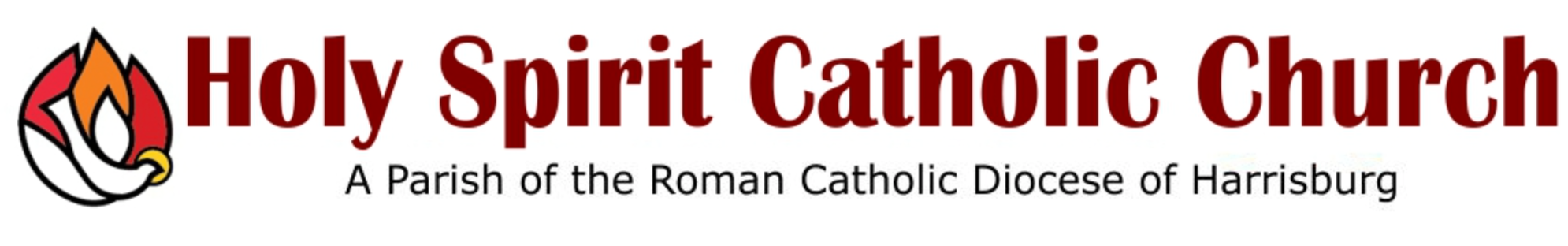 Synod Survey SummaryIn what way have you experienced the Holy Spirit?
“In a concrete way, journeying with my father as he passed away. The physical changes I witnessed at the very end were so amazingly beautiful and unexplainable that I can only understand them as coming from God's presence. It was an experience I will never forget, and it gives my heart peace”
72%
11%
17%
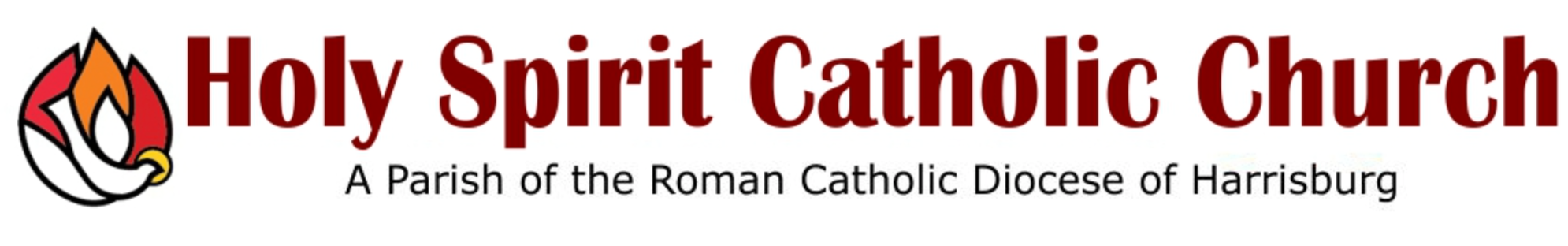 Synod Survey SummaryIn what way have you experienced the Holy Spirit?
“In quietly modeling good Christian behavior for my family, friends, and students. I feel empowered by the Holy Spirt to share in that way and to show the importance of volunteering and helping those in need physically, mentally, emotionally, and spiritually through acts of kindness and service”
72%
11%
17%
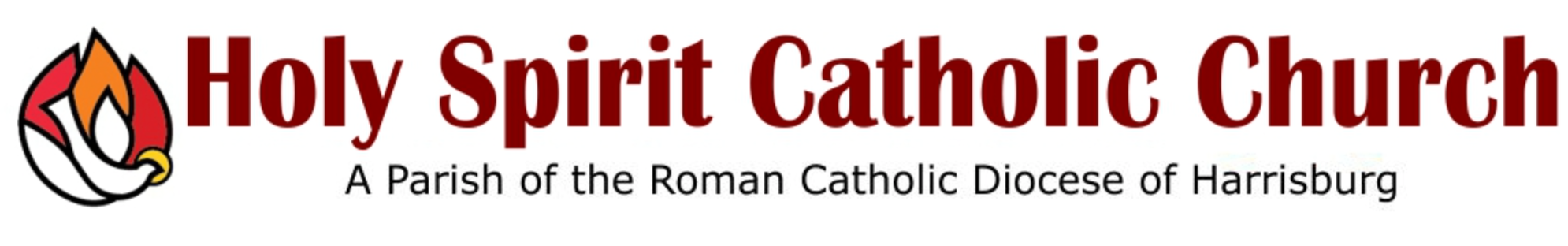 Synod Survey SummaryIn what way have you experienced the Holy Spirit?
“Numerous examples of prayers being answered.  In times when I have felt overwhelmed by life circumstances, especially in the Chapel, during silent moments in the presence of the Eucharist, I have felt the Holy Spirit provide comfort and direction”
72%
11%
17%
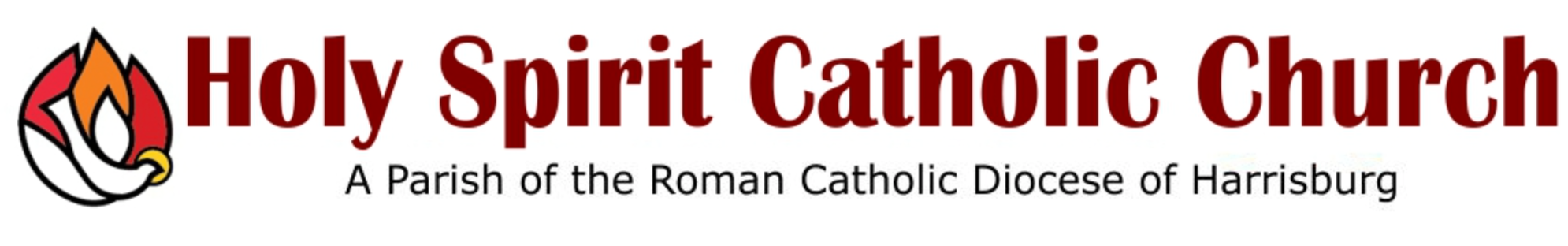 Synod Survey SummaryIn what way have you experienced the Holy Spirit?
“I feel that whenever I put my worries and fears at the foot of the cross (and don't try to pick them up again), God answers me. I have to have open eyes, ears and an open heart to realize what God is saying to me. Again, the Adoration Chapel is such a blessing for our parish, but I also experience his presence through nature, quiet time and through the experiences I have at work”
72%
11%
17%
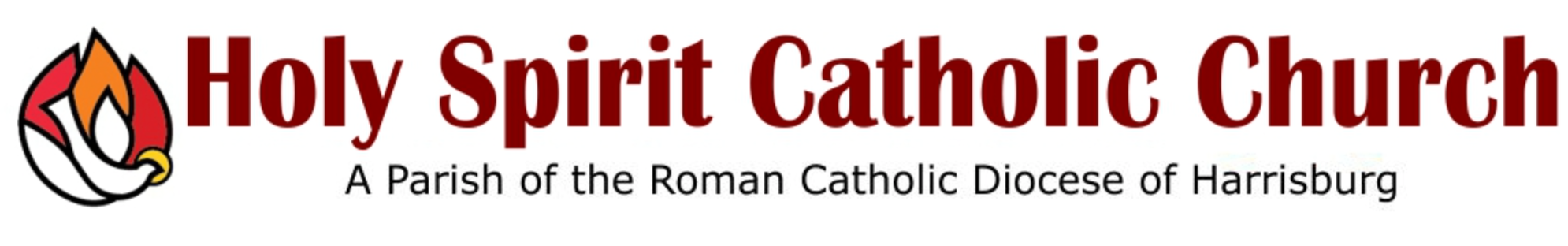 Synod Survey SummaryIn what way have you experienced the Holy Spirit?
“The Holy Spirit has deeply touched me in the Adoration Chapel and led me to a powerful conversion of falling deeper in love with Jesus and the Eucharist.  As a result, I have committed my life to serving Him, His church and my family”
72%
11%
17%
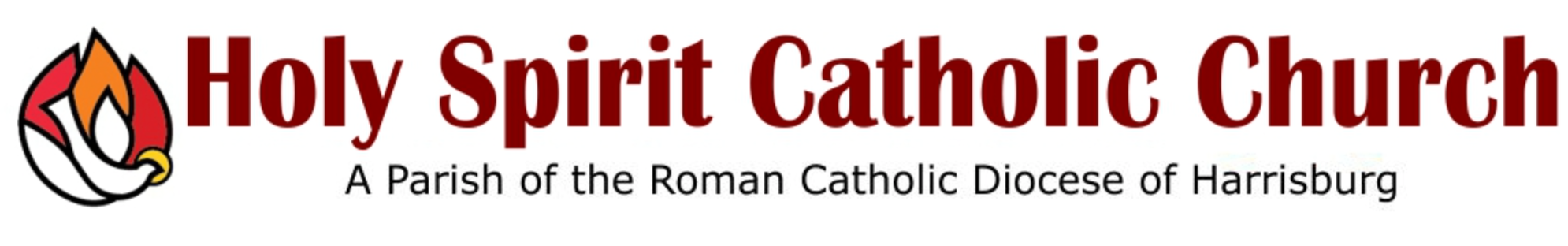 Synod Survey SummaryIn what way have you experienced the Holy Spirit?
“By hearing or reading daily scripture that addresses exactly what I needed to hear that day. Or hearing a sermon that feels like it’s being spoken directly to me. When I practice looking for God’s presence in my daily life, it is amazing how I can experience the Holy Spirit in simple and yet beautiful things that happen every day”
72%
11%
17%
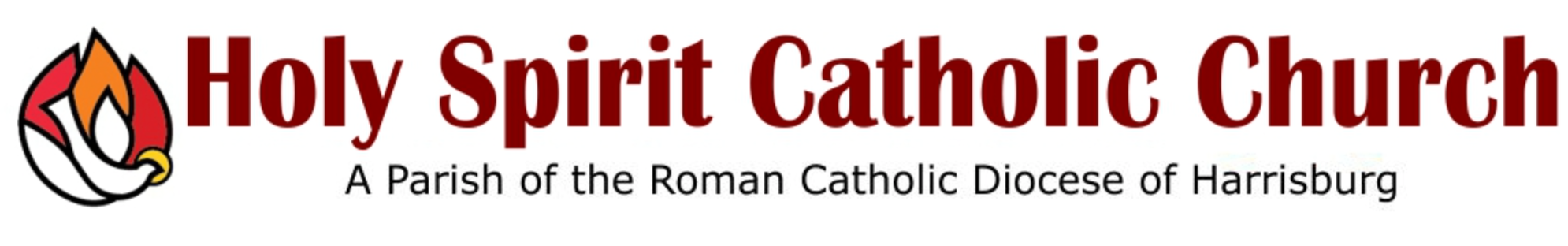 Synod Survey SummaryIn what way have you experienced the Holy Spirit?
“The love and comfort of family and friends uniting in prayer while my husband battled cancer”
72%
11%
17%
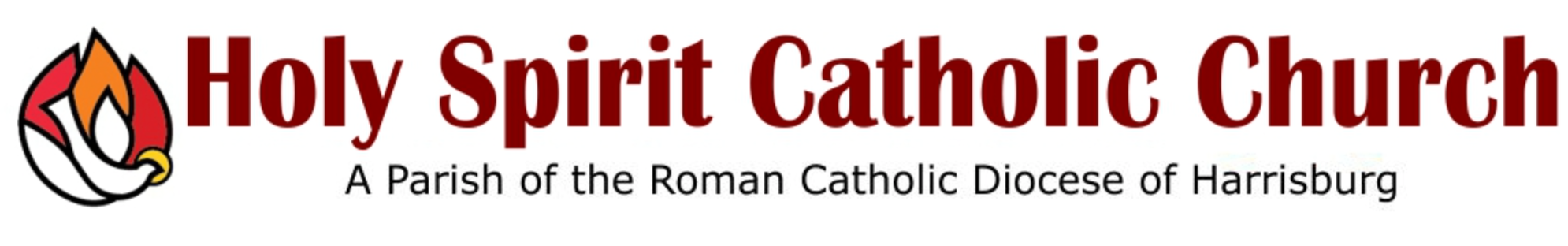 Synod Survey SummaryIn what way have you experienced the Holy Spirit?
“I feel if I can do one small thing to make another person’s day even a small bit easier, or better, (whether I know it or not), the Holy Spirit is working through me”
72%
11%
17%
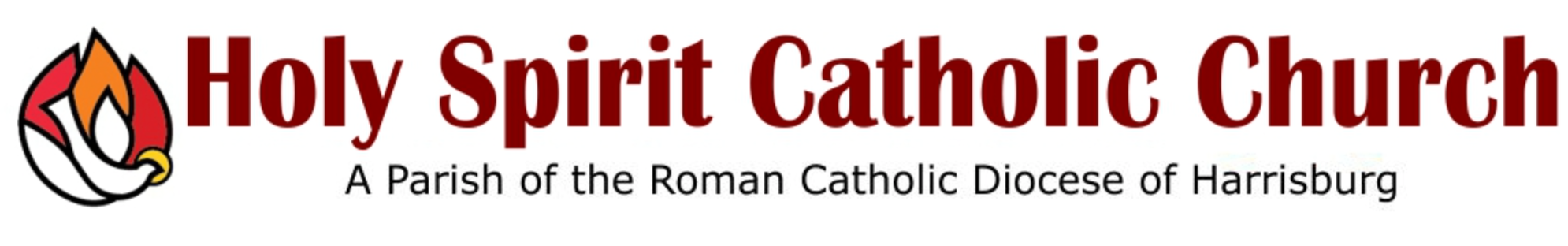 Synod Survey SummaryIn what way have you experienced the Holy Spirit?
“Hitting bottom from alcoholism. Helping another alcoholic work the steps. Witnessing my faith”
72%
11%
17%
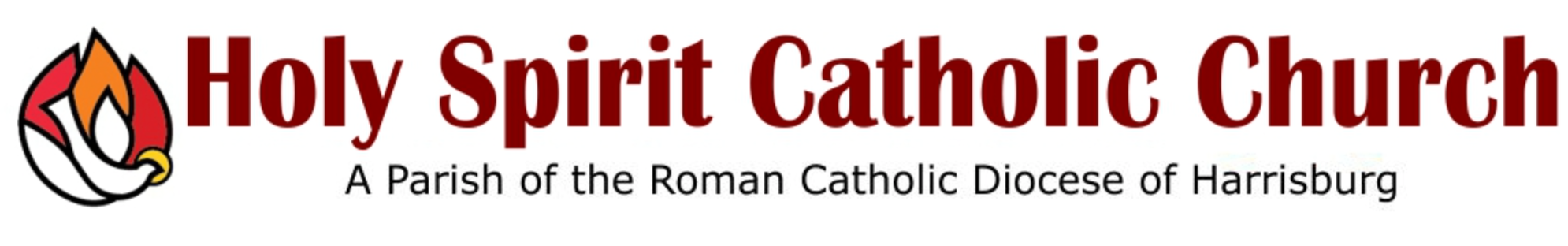 Synod Survey SummaryIn what way have you experienced the Holy Spirit?
“Mass and praying”
72%
11%
17%
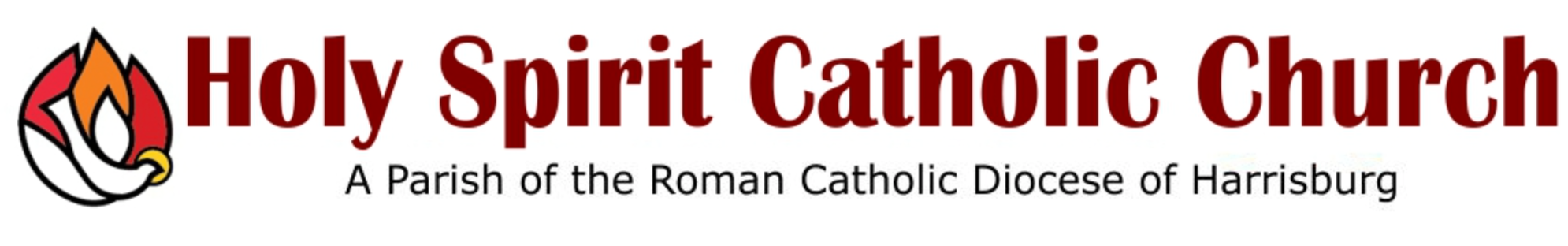 Synod Survey SummaryIn what way have you experienced the Holy Spirit?
“I once was on a trip driving home from Philadelphia with coworkers and needed to use the restroom.  I pulled over to a gas station where my daughter was with a car problem.  She was on her way to work when her car broke down.  This was before cell phones.  I believe the Holy Spirit brought us together to help my daughter”
72%
11%
17%
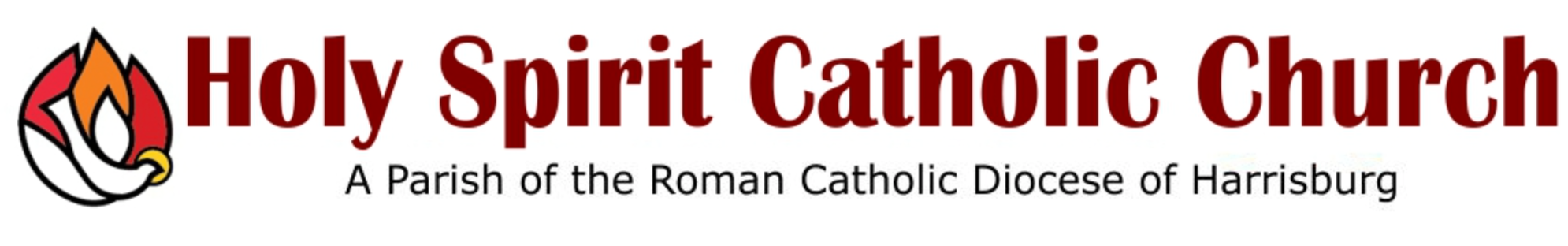 Synod Survey SummaryIn what way have you experienced the Holy Spirit?
“It's a feeling of being satisfied in 
prayer, no matter the outcome”
72%
11%
17%
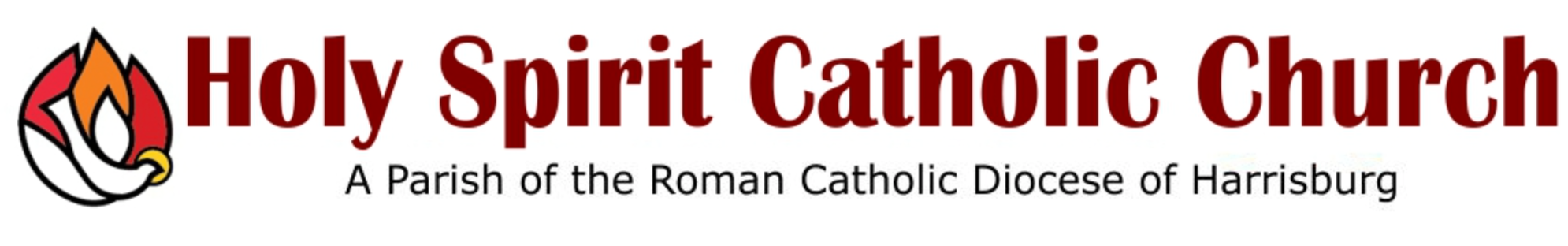 Prayer for the Synod
We stand before You, Holy Spirit, as we gather together in Your name.  With You alone to guide us, make Yourself at home in our hearts; Teach us the way we must go and how we are to pursue it.  

We are weak and sinful; do not let us promote disorder.  Do not let ignorance lead us down the wrong path nor partiality influence our actions.  Let us find in You our unity so that we may journey together to eternal life and not stray from the way of truth and what is right. 

All this we ask of You, who are at work in every place and time, in the communion of the Father and the Son, forever and ever.
Amen.
72%
11%
17%
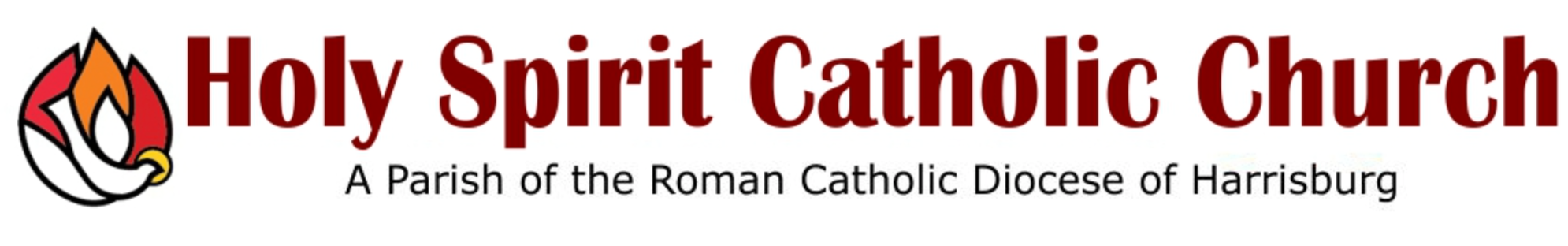